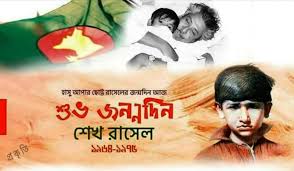 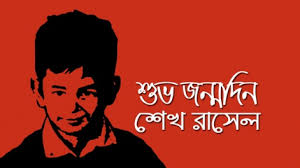 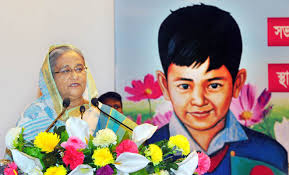 আজ রবিবার (১৮ অক্টোবর)  জাতির পিতা বঙ্গবন্ধু শেখ মুজিবুর রহমানের ছোট ছেলে শেখ রাসেলের ৫৭তম জন্মদিন। ১৯৬৪ সালের এই দিনে বঙ্গবন্ধুর স্মৃতি-বিজড়িত ধানমন্ডির ঐতিহাসিক ৩২ নম্বরে ‘বঙ্গবন্ধু ভবনে’ শেখ রাসেল জন্মগ্রহণ করেন।১৯৭৫ সালের ১৫ আগস্ট মানবতার ঘৃণ্য শত্রু-খুনি- ঘাতক চক্রের নির্মম বুলেটের হাত থেকে রক্ষা পায়নি বঙ্গবন্ধুর ছোট ছেলে শেখ রাসেল। তার বাবা বঙ্গবন্ধু শেখ মুজিবুর রহমান ও পরিবারের অন্যান্য সদস্যের সঙ্গে নরপিশাচরা নিষ্ঠুরভাবে তাকেও হত্যা করেছিল। মৃত্যুকালে তিনি ইউনিভার্সিটি ল্যাবরেটরি স্কুলের চতুর্থ শ্রেণির ছাত্র ছিলেন।বঙ্গবন্ধুর আত্মস্বীকৃত খুনিরা তাকে হত্যা করে বঙ্গবন্ধুর রক্তের উত্তরাধিকার নিশ্চিহ্ন করতে চেয়েছিল। ইতিহাস সাক্ষ্য দেয়, তাদের সেই অপচেষ্টা শতভাগ ব্যর্থতায় পর্যবসিত হয়েছে। শহীদ শেখ রাসেল আজ বাংলাদেশের শিশু-কিশোর, তরুণ, শুভবুদ্ধি সম্পন্ন মানুষদের কাছে ভালবাসারনাম। তাঁকে আমরা শ্রদ্ধা জানাই, ‍সম্মান জানাই এবং তাঁর আত্মার মাগফেরাত কামনায়-

	মো: লোকমান মিয়া, প্রধান শিক্ষক, লতিফা সিদ্দিকী বালিকা উচ্চ বিদ্যালয়, মছজিদ্দা, সীতাকুণ্ড, চট্টগ্রাম।